Mikroekonomie2+1, NPMKBTeorie spotřebitele                       – poptávka a elasticity
2/8
Manažerská informatika
Ing. Kamila Turečková, Ph.D.
Spotřebitelská poptávka
Elasticity poptávky
Důchodová
Engelovy křivky, ICC
Typy statků
Cenová
Individuální poptávka, PCC
Tržby a cenová elasticita poptávky
Křížová
Vztahy mezi elasticitami
Obsah problematiky
Spotřebitelská poptávka je individuální poptávka jednotlivce po určitém typu statku (X) v daném časovém okamžiku. Závisí na:
ceně daného statku (Px)
cenách ostatních statků (Py)
důchodu (příjmu) jednotlivce (I)
ostatní faktory, jako např. preference spotřebitele a očekávání považujeme za neměnné

X=f(P1, P2 … Pn, I)

Elasticita (pružnost) poptávky po daném statku měří reakci poptávaného množství na změny veličin (cena, důchod, ceny příbuzného zboží).
Spotřebitelská poptávka
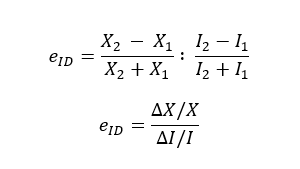 míra ukazující, jak citlivě reaguje poptávané množství statku na změnu důchodu spotřebitele
určujeme důchodovou elasticitu poptávky (eID)
statky normální (nezbytné a luxusní nebo o statky 
méněcenné (podřadné)
Engelovy křivky:  zobrazují, jak se mění nakupované množství jednoho statku v závislosti na změně důchodu. 
Změna důchodu vede k posunu linie rozpočtu bez změny sklonu.
ICC (důchodová spotřební křivka, důchodová stezka expanze) vzniká propojením bodů optima odpovídající jednotlivých úrovním důchodu.
1) Důchodová elasticita poptávky
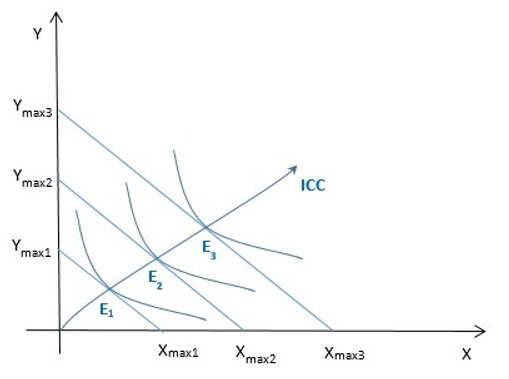 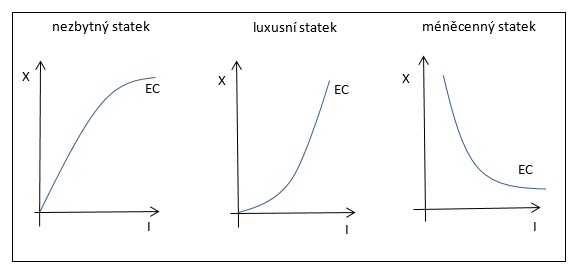 ICC může mít různý tvar v závislosti na reakcích spotřebitele na změnu jeho důchodu.
míra ukazující, jak citlivě reaguje poptávané množství statku na změnu vlastní ceny 
určujeme cenovou elasticitu poptávky (ePD =(-∞;0))
říká, o kolik procent se změní poptávané množství statku X, když se změní jeho cena o jedno procento
poptávka je elastická, neelastická, jednotkově elastická, dokonale elastická a dokonale neelastická, Giffenův statek
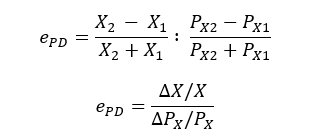 2) Cenová elasticita poptávky
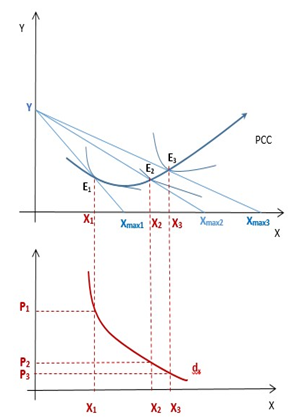 cenová spotřební křivka, cenová stezka expanze (PCC) je souborem kombinací statku X a Y maximalizujících užitek spotřebitele při různých cenách statku X 
z PCC lze odvodit poptávkou křivku (pro X) → tj. souhrn zamýšlených koupí statku X s nimiž přichází kupující na trh při různých úrovních ceny
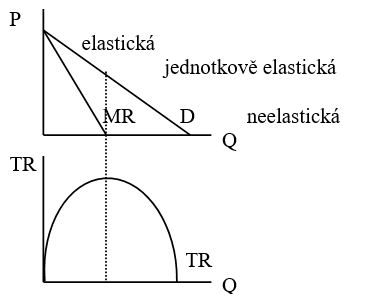 existuje vztah mezi elasticitou poptávky po statku a  objemem tržeb z jeho prodeje 
tržní poptávka vzniká (horizontálním) součtem individuálních poptávek jednotlivých spotřebitelů
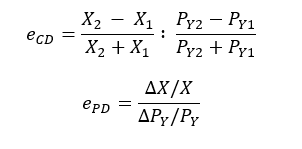 citlivost poptávaného množství statku X na změnu ceny statku Y
křížová elasticita poptávky (ECD) nám říká, o kolik procent se změní poptávané množství statku X, když se změní cena statku Y cena o jedno procento
je-li výsledek kladný (+), eCD˃0,  jedná se o substituty
je-li výsledek záporný (-), eCD˂0, jedná se o komplementy
 je-li výsledek nula, eCD=0, statky jsou nesouvisející komodity
---------------------------------------------

eID+ ePD+ eCD= 0
3) Křížová elasticita poptávkya součet elasticit
Děkuji za pozornost.